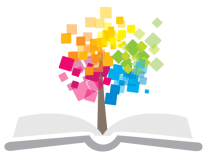 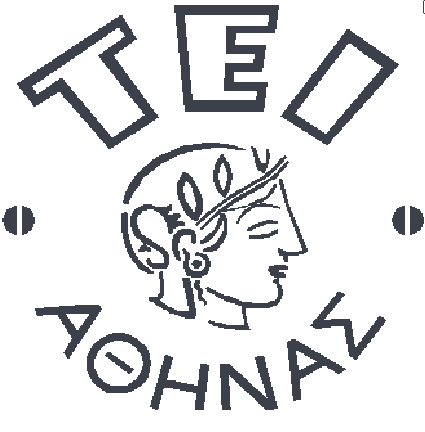 Ανοικτά Ακαδημαϊκά Μαθήματα στο ΤΕΙ Αθήνας
Φυσικοθεραπεία Καρδιοαγγειακών Παθήσεων
Ενότητα 9: «Πρόληψη Καρδιοαγγειακών Παθήσεων»

Δρ. Γεώργιος Παπαθανασίου, MSc, PhD
Αναπληρωτής Καθηγητής
Τμήμα Φυσικοθεραπείας – ΤΕΙ Αθήνας
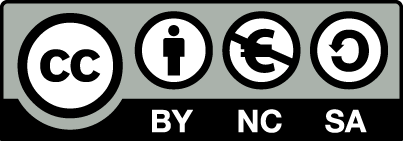 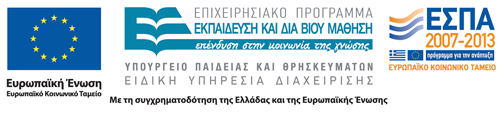 Θεματική Ενότητα 9
Πρωτογενής Πρόληψη 
Καρδιοαγγειακών Παθήσεων

Σχεδιασμός Προληπτικού Προγράμματος Άσκησης
1
Προληπτικό Πρόγραμμα Καρδιοαγγειακής Προσαρμογής
Βασική προϋπόθεση της πρωτογενούς πρόληψης των καρδιοαγγειακών παθήσεων είναι η συμμετοχή σε πρόγραμμα καρδιοαγγειακής προσαρμογής και συστηματικής άσκησης.

Ο ρόλος της άσκησης στη διατήρηση αλλά και στη βελτίωση της καρδιοαγγειακής υγείας και της λειτουργικής ικανότητας του κυκλοφορικού συστήματος έχει πρωτεύουσα βαρύτητα.

Η καθιστική ζωή και η μειωμένη φυσική δραστηριότητα, ιδιαίτερα σε μεγαλύτερες ηλικίες, αποτελούν ισχυρό παράγοντα κινδύνου μελλοντικής ισχαιμικής καρδιοπάθειας, καρδιοαγγειακής νοσηρότητας, αλλά και θνητότητας από κάθε αιτία.
2
Ο Ρόλος της Συστηματικής Άσκησης
Η αυξημένη σωματική δραστηριότητα και η συστηματική άσκηση επηρεάζουν αποφασιστικά και τροποποιούν σημαντικούς καρδιο-αγγειακούς παράγοντες κινδύνου, όπως:
Ο μεταβολισμός των λιπιδίων και της γλυκόζης,
Η παχυσαρκία,
Η υπέρταση,
Το κάπνισμα,
Το άγχος.
3
Παράγοντες Προδιάθεσης                 Ισχαιμικής Καρδιοπάθειας
Προδιαθετικοί Παράγοντες 
Υπεργλυκαιμία – Σακχαρώδης διαβήτης,
Παχυσαρκία,
Έλλειψη σωματικής δραστηριότητας,
Υπερένταση – Άγχος,
Διατροφή – αλκοόλ – καφές,
Ηλικία,
Οικογενειακό ιστορικό,
Το φύλο ( Άνδρες ),
Αντισυλληπτικό χάπι.
Παράγοντες Κινδύνου

1. Υπέρταση,
2. Αυξημένη χοληστερίνη και τριγλυκερίδια στο αίμα,
3. Κάπνισμα.
4
Αλληλεπιδράσεις μεταξύ των Παραγόντων Κινδύνου και Προδιάθεσης Ισχαιμικής Καρδιοπάθειας
Χοληστερίνη Τριγλυκερίδια
 


Υπεργλυκαιμία


 


Υπέρταση


 
Ισχαιμική Καρδιοπάθεια
Άσκηση

 
Παχυσαρκία

 
Διατροφή

 
Κάπνισμα
Χάπι

 
Ηλικία

 
Άγχος

 
Άνδρες

 
Οικογενειακό 
Ιστορικό
5
Υποψήφιοι για Συμμετοχή σε Πρόγραμμα Προληπτικής Άσκησης
Κάθε άτομο, ανεξάρτητα ηλικίας, χωρίς προδιάθεση ή συμπτώματα καρδιοαγγειακής πάθησης,
Τα υγιή άτομα με μειωμένη σωματική δραστηριότητα,
Τα υγιή άτομα που έχουν την προδιάθεση καρδιοαγγειακής πάθησης (έχουν έναν ή περισσότερους παράγοντες κινδύνου).
Οι  υποψήφιοι  θα  πρέπει να υποβάλλονται σε πλήρεις ιατρικές   εξετάσεις, συμπεριλαμβανόμενης και της  δοκιμασίας κοπώσεως.
Όλα τα άτομα, που τελικά θα συμμετέχουν στο πρόγραμμα άσκησης, θα πρέπει να συμπληρώνουν σχετική υπεύθυνη δήλωση αποδοχής των ωφελειών αλλά και των πιθανών κινδύνων από την άσκηση.
6
Καταστάσεις που δεν επιτρέπουν Συμμετοχή σε Πρόγραμμα Άσκησης [1/2]
Ασταθής στηθάγχη – πόνος στήθους σε ηρεμία,
Οξύ έμφραγμα του μυοκαρδίου,
Επικίνδυνα προβλήματα στον καρδιακό ρυθμό,
Καρδιακή - κυκλοφορική ανεπάρκεια μη ρυθμισμένη,
Μέτρια και σοβαρή στένωση της αορτής,
Μέτρια ή σοβαρή βαλβιδοπάθεια,
Διαχωριστικό  ανεύρυσμα - κοιλιακό ανεύρυσμα,
Ενεργή  καρδιομυοπάθεια - μυοκαρδίτιδα - περικαρδίτιδα,
7
Καταστάσεις που δεν επιτρέπουν Συμμετοχή σε Πρόγραμμα Άσκησης [2/2]
Θρομβοφλεβίτιδα - πρόσφατη κυκλοφορική εμβολή,
Οξεία πάθηση - υψηλός πυρετός,
Πρόσφατες και σοβαρές μολύνσεις,
Μη ελεγχόμενη μεταβολική πάθηση (διαβήτης, θυροειδής),
Σοβαρές διαταραχές στη νευρική αγωγιμότητα του καρδιακού ιστού,
Συστολική πίεση ηρεμίας μεγαλύτερη από 180-200mmHg,
Διαστολική πίεση ηρεμίας μεγαλύτερη από 110-120 mmHg.
8
Σκοπός και Στόχοι των Προγραμμάτων Προληπτικής Άσκησης
Ανάδειξη της αναγκαιότητας του προγράμματος και των ωφελειών της μακρόχρονης συστηματικής άσκησης,
Δυναμική βελτίωση της καρδιοαγγειακής λειτουργικής ικανότητας,
Βελτίωση της φυσικής κατάστασης - ενδυνάμωση του μυϊκού συστήματος,
Τροποποίηση των παραγόντων κινδύνου,
Ενημέρωση σε θέματα διατροφής και αντιμετώπισης του stress.
Πρωτογενής πρόληψη μελλοντικής καρδιοαγγειακής πάθησης
9
Σχεδιασμός του ΠρογράμματοςΠροληπτικής Άσκησης [1/6]
Τύπος και Μέσα Άσκησης [1]
Το γρήγορο περπάτημα, το σχετικά αργό τρέξιμο, το κολύμπι, ο χορός, η άσκηση σε κυκλοεργόμετρο, σε  stepper και σε κινούμενο δάπεδο.
 
Τα άτομα θα πρέπει να γυμνάζονται κυκλικά σε ποικίλα μέσα και δραστηριότητες, ώστε με βάση την αρχή της εξειδίκευσης το αποτέλεσμα της μακρόχρονης συστηματικής άσκησης να αφορά τόσο στην καρδιοαναπνευστική λειτουργία, αλλά και να διαχέεται σε πολλές μυϊκές ομάδες του μυοσκελετικού συστήματος.
10
Σχεδιασμός του ΠρογράμματοςΠροληπτικής Άσκησης [2/6]
Τύπος και Μέσα Άσκησης [2]
Για τα νεότερα άτομα χωρίς σοβαρή προδιάθεση, προτιμώνται το τρέξιμο σε ελεύθερους χώρους, το ποδήλατο, η κωπηλασία, το «σχοινάκι», οι γρήγορες αεροβικές ασκήσεις κλπ.
               
Τα άτομα θα πρέπει να γυμνάζονται κυκλικά σε ποικίλα μέσα και δραστηριότητες, ώστε με βάση την αρχή της εξειδίκευσης το αποτέλεσμα της μακρόχρονης συστηματικής άσκησης να αφορά τόσο στην καρδιοαναπνευστική λειτουργία, αλλά και να διαχέεται σε πολλές μυϊκές ομάδες του μυοσκελετικού συστήματος.
11
Σχεδιασμός του ΠρογράμματοςΠροληπτικής Άσκησης [3/6]
Ένταση της Άσκησης
Η ένταση της άσκησης καθορίζεται ανάλογα με τη φυσική κατάσταση, την κατάσταση της υγείας και τα προσωπικά χαρακτηριστικά του ατόμου.

Η ένταση της άσκησης αυξάνεται προοδευτικά με την πρόοδο του προγράμματος. Ενδεικτικά, η ένταση μπορεί αρχικά να ξεκινά από το 55% - 60% της ΚΣεφεδρείας και προς το τέλος του προγράμματος να φθάνει το 80% - 85% της ΚΣεφεδρείας.
12
Σχεδιασμός του ΠρογράμματοςΠροληπτικής Άσκησης [4/6]
Διάρκεια της Άσκησης

Η διάρκεια της άσκησης ποικίλλει ανάλογα με το άτομο. Αρχικά, τα μεγαλύτερης ηλικίας άτομα με προδιάθεση καρδιοαγγειακής πάθησης μπορούν να γυμνάζονται για 15 - 20 λεπτά. Προς το τέλος του προγράμματος, η διάρκεια της συνεδρίας για νεαρά άτομα χωρίς προδιάθεση μπορεί να φθάνει και τα 60 λεπτά.
13
Σχεδιασμός του ΠρογράμματοςΠροληπτικής Άσκησης [5/6]
Συχνότητα της Άσκησης - Πρόοδος του Προγράμματος
Η συχνότητα με την οποία επαναλαμβάνεται η άσκηση κυμαίνεται από δύο φορές την εβδομάδα σε αρχικό στάδιο, έως πέντε φορές την εβδομάδα στο τελευταίο στάδιο του προγράμματος.
Η πρόοδος του προγράμματος και η σταδιακή αύξηση της έντασης και της διάρκειας της άσκησης εξαρτάται από τους στόχους του προγράμματος, την ηλικία, την υγεία και τη φυσική κατάσταση του ατόμου.
14
Σχεδιασμός του ΠρογράμματοςΠροληπτικής Άσκησης [6/6]
Για κάθε άτομο επιλέγεται ο συνδυασμός έντασης - διάρκειας και συχνότητας της άσκησης ο οποίος ανταποκρίνεται καλύτερα στις ανάγκες και τα προσωπικά χαρακτηριστικά του.
Για παράδειγμα, η άσκηση με γρήγορο περπάτημα 40 min, 4 φορές την εβδομάδα, είναι εξίσου αποτελεσματική με το χαλαρό τρέξιμο 30 min, 3 φορές την εβδομάδα. Όμως, ενώ για έναν άντρα 65 χρόνων με προδιάθεση καρδιοαγγειακής πάθησης και προβλήματα αρθρώσεων μπορεί να επιλεγεί ο πρώτος συνδυασμός, για έναν υγιή άντρα 40 χρόνων επιλέγεται ο δεύτερος.
15
Προληπτικό Πρόγραμμα Καρδιοαγγειακής Προσαρμογής
Σχεδιασμός ανά Στάδιο
 
Τα στάδια ενός προληπτικού προγράμματος άσκησης είναι συνήθως τρία (3):
Στάδιο προσαρμογής στη συστηματική άσκηση,
Στάδιο δυναμικής βελτίωσης της καρδιοαγγειακής ικανότητας,
Στάδιο διατήρησης των ωφελειών της άσκησης.
16
Στάδιο Προσαρμογής [1/2]
Κατά το Στάδιο Προσαρμογής, η καρδιοαναπνευστική λειτουργία και το μυοσκελετικό σύστημα προσαρμόζονται προοδευτικά στην άσκηση, ώστε να προετοιμαστούν για την έντονη επιβάρυνση που θα ακολουθήσει.
Ο Τύπος και τα Μέσα της Άσκησης πρέπει να επιλεγούν με προσοχή, ώστε να μην οδηγήσουν σε πρόωρη έξοδο από το πρόγραμμα. Η αερόβια άσκηση σε αυτή την περίοδο είναι συνήθως διαλειμματική και όλες οι δραστηριότητες θα πρέπει να ανταποκρίνονται στα χαρακτηριστικά και στις ανάγκες κάθε ατόμου χωριστά. 
Η συνεδρία περιλαμβάνει διατάσεις, ιδιαίτερα κατά την προθέρμανση και αποθεραπεία, και ασκήσεις ενδυνάμωσης οι οποίες είναι ήπιες, σχεδιάζονται προσεκτικά και αφορούν σε 6 έως 8 μεγάλες μυϊκές ομάδες.
17
Στάδιο Προσαρμογής [2/2]
Το Στάδιο Προσαρμογής διαρκεί από 1 έως 6 εβδομάδες, ανάλογα με το βαθμό προσαρμογής και τη φυσική κατάσταση κάθε ατόμου.    
Κριτήριο Τερματισμού του σταδίου είναι η επίτευξη αερόβιας ικανότητας κοντά ή πάνω από το μέσο όρο για το φύλο και την ηλικία του ατόμου.
Ένταση της Άσκησης:  50-65 % της ΚΣ εφεδρείας και της VO2max,			      65-75 % της ΚΣmax,
Διάρκεια της Άσκησης: αρχικά 20΄, στο τέλος 35-40΄,
Συχνότητα της Άσκησης: 3 φορές την εβδομάδα.
18
Στάδιο Βελτίωσης [1/3]
Σκοπός του 2ου Σταδίου είναι η δυναμική βελτίωση της φυσικής κατάστασης και της αερόβιας ικανότητας σε πολύ καλό επίπεδο για το φύλο και την ηλικία του ατόμου. Στην αρχή του Σταδίου, κάθε άτομο υποβάλλεται σε νέα δοκιμασία κοπώσεως για να επανακαθοριστεί η ΚΣ ηρεμίας, η πραγματική ΚΣmax και η VO2max.
Ο Τύπος και τα Μέσα της Άσκησης επιλέγονται σύμφωνα με τα κριτήρια και τις αρχές που έχουν ήδη αναφερθεί. Η αερόβια άσκηση σε αυτή την περίοδο είναι συνεχής, ενώ η συνεδρία περιλαμβάνει διατάσεις και ασκήσεις ενδυνάμωσης 10 έως 12 μεγάλων μυϊκών ομάδων.
19
Στάδιο Βελτίωσης [2/3]
Το Στάδιο Βελτίωσης διαρκεί από 4 έως 12 μήνες, ανάλογα πάντα με την ηλικία, το φύλο και την κατάσταση της υγείας κάθε ατόμου.
Κριτήριο Τερματισμού του σταδίου αποτελεί η επίτευξη υψηλής αερόβιας ικανότητας σε σχέση με την ηλικία και το φύλο του ατόμου.
Ένταση της Άσκησης:  60-85 % της ΚΣεφεδρείας και της VO2max,  
			      75-90 % της ΚΣmax.
Διάρκεια της Άσκησης: αρχικά 35΄, στο τέλος 50-60΄,
Συχνότητα της Άσκησης: 4-5 φορές την εβδομάδα.
20
Στάδιο Βελτίωσης [3/3]
Κατά την περίοδο αυτή, το πρόγραμμα πρέπει να σχεδιάζεται προσεκτικά και να προσαρμόζεται σε πιθανά ειδικά προβλήματα που αφορούν κάθε άτομο.
Για παράδειγμα, εκτός από τη δυναμική βελτίωση της φυσικής κατάστασης και της καρδιοαγγειακής λειτουργικής ικανότητας, παράλληλος σκοπός του προγράμματος μπορεί να είναι και η μείωση του βάρους του σώματος. Σε αυτή την περίπτωση, προστίθενται στο ενεργειακό κόστος του προγράμματος 1000 - 1500 επιπλέον θερμίδες την εβδομάδα, ανάλογα με το στόχο που έχει τεθεί.
21
Διάρκεια της Άσκησης καιΕνεργειακό Κόστος
Το ενεργειακό κόστος κάθε σωματικής δραστηριότητας, δηλαδή οι θερμίδες που καταναλώνονται για την εκτέλεσή της, είναι ανάλογο του συνδυασμού έντασης - διάρκειας της άσκησης.
Τα αποτελέσματα και τα οφέλη της μακρόχρονης και συστηματικής σωματικής άσκησης προϋποθέτουν την ικανή κατανάλωση ενέργειας ανά συνεδρία ή συνολικά ανά εβδομάδα.
Ο στόχος της ενεργειακής δαπάνης κατά την άσκηση είναι ανάλογος της φυσικής κατάστασης και της αερόβιας ικανότητας κάθε ατόμου. Συνήθως, στα πλαίσια των προληπτικών προγραμμάτων άσκησης θα πρέπει να καταναλώνονται 200 kcal έως 400 kcal ανά συνεδρία ή 1500 kcal έως 2500 kcal ανά εβδομάδα, πέρα από τις συνήθεις καθημερινές δραστηριότητες.
22
Στάδιο Διατήρησης [1/2]
Βασικός στόχος του 3ου Σταδίου του προγράμματος είναι η διατήρηση των αποτελεσμάτων και ωφελειών της μακρόχρονης άσκησης.
Κατά το στάδιο αυτό σχεδιάζεται ένας ρεαλιστικός συνδυασμός έντασης - διάρκειας - συχνότητας, ώστε κάθε άτομο να διευκολύνεται στην ένταξη της συστηματικής άσκησης στη καθημερινή του ζωή. Με τον τρόπο αυτό, αυξάνονται οι πιθανότητες διατήρησης της υψηλής αερόβιας ικανότητας, της βελτιωμένης καρδιοαγγειακής λειτουργίας και της πολύ καλής φυσικής κατάστασης που έχουν ήδη επιτευχθεί.
23
Στάδιο Διατήρησης [2/2]
Για το σκοπό αυτό, επιλέγονται ευχάριστες δραστηριότητες,   με ένταση 65% - 75% της ΚΣ εφεδρείας, διάρκειας 30΄-45΄, επαναλαμβανόμενες 3 φορές την εβδομάδα.
Εάν το πρόγραμμα διακοπεί και η συστηματική άσκηση σταματήσει, τότε τα αποτελέσματα και τα οφέλη από τα πρώτα δύο στάδια του προγράμματος χάνονται με πολύ μεγαλύτερη ευκολία, σε σχέση με την προσπάθεια με την οποία αποκτήθηκαν.
Θα πρέπει λοιπόν να τονιστεί ότι, η διατήρηση καλής φυσικής κατάστασης και σωστής καρδιοαγγειακής λειτουργίας απαιτεί, μεταξύ άλλων, τη «Διά Βίου Άσκηση»!
24
Θεματικές Ενότητες 8-13Βιβλιογραφία [1/5]
Νανάς Σ: Καρδιοαναπνευστική Δοκιμασία Κοπώσεως και Προγράμματα Καρδιοαναπνευστικής Αποκατάστασης. Αθήνα: Εκδόσεις Αθ. Σταμούλης, 2006.
Νανάς Σ: Αλγόριθμοι στην Καρδιοπνευμονική Αναζωογόνηση. Αθήνα: Εκδόσεις  Αθ. Σταμούλης, 2006.
Παπαθανασίου Γ. Ομάδα Εργασίας της ΕΕΕΦ για την Πρόληψη και Αποκατάσταση των Καρδιοαγγειακών και Αναπνευστικών Παθήσεων. Αποκατάσταση Καρδιοαγγειακών Παθήσεων. Βασικές Αρχές Σχεδιασμού Προγραμμάτων Άσκησης. Θέματα Φυσικοθεραπείας – Physiotherapy Issues. 2006; 4(3):6-12.
American Association of Cardiovascular and Pulmonary Rehabilitation: Guidelines for Cardiac Rehabilitation and Secondary Prevention Programs. Champagne, IL: Human Kinetics, 4th Edition, 2004.
American College of Cardiology / American Heart Association: Gibbons RJ, et al. ACC/AHA 2002 Guideline Update for Exercise Testing. Circulation. 2002; 106:1883-1892.
25
Θεματικές Ενότητες 8-13Βιβλιογραφία [2/5]
American College of Sports Medicine: ACSM`s Guidelines for Exercise Testing and Prescription. Wolters Kluwer/ Lippincott Williams & Wilkins, 9th Edition, 2013.
American College of Sports Medicine: ACSM`s Resource Manual for Guidelines for Exercise Testing and Prescription. Wolters Kluwer/ Lippincott Williams & Wilkins, 7th Edition, 2013.
American College of Sports Medicine - American Heart Association. Physical Activity and Public Health: Updated Recommendation for Adults. Circulation. 2007; 116:1081-1093.
American Heart Association: A Scientific Statement. Balady GJ, et al. Clinician's Guide to Cardiopulmonary Exercise Testing in Adults: A Scientific Statement. Circulation. 2010; 122:191-225. 
American Heart Association: A Statement for Professionals.  Lauer M, et al. Exercise Testing in Asymptomatic Adults. Circulation. 2005; 112:771-776.
26
Θεματικές Ενότητες 8-13Βιβλιογραφία [3/5]
American Heart Association: A Scientific Statement.  Williams MA, et al. Resistance Exercise in Individuals With and Without Cardiovascular Disease: 2007 Update. A Scientific Statement. Circulation. 2007; 116:572-584.
American Heart Association: A Scientific Statement. Thompson PD, et al. Exercise and Physical Activity in the Prevention and Treatment of Atherosclerotic Cardiovascular Disease. Circulation. 2003; 107:3109-3116
American Heart Association: A Statement for Healthcare Professionals. Balady GJ, et al. Core Components of Cardiac Rehabilitation/Secondary Prevention Programs. Circulation. 2000;102;1069-1073.
Astrand PO, Rodahl K, Dahl HA, Stromme SB. Textbook of work physiology. Physiological basis of Exercise. Champagne, IL: Human Kinetics, 4th Edition, 2003.
European Association for Cardiovascular Prevention and Rehabilitation. Piepoli MF, Cora U, Benzer W, et al. Secondary Prevention through Cardiac Rehabilitation. A Position Paper from the Cardiac Rehabilitation Section. European Journal of Cardiovascular Prevention and Rehabilitation. 2010; 17:1-17.
27
Θεματικές Ενότητες 8-13Βιβλιογραφία [4/5]
European Association for Cardiovascular Prevention and Rehabilitation. Perk G, Baker GD, Gohlke H, et al. European Guidelines on cardiovascular disease prevention in clinical practice (version 2012). European Journal of Preventive Cardiology. 2012; 19:585-667.
European Society of Cardiology Guidelines. Tendera M, et al. Diagnosis and Treatment of Peripheral Artery Diseases. European Heart Journal. 2011; 32:2851–2906.
Charakida M, Masi S, Deanfield JE. The Year in Cardiology 2012: focus on cardiovascular disease prevention. European Heart Journal. 2013; doi:10.1093/eurheartj/ehs429.
Muller-Riemenschneidera F, Meinhard C, Damm K, et al. Effectiveness of nonpharmacological secondary prevention of coronary heart disease. European Journal of Cardiovascular Prevention and Rehabilitation. 2010; 17:688-700.
Papathanasiou G, Tsamis N, Georgiadou P, Adamopoulos S. Beneficial Effects of Physical Training and Methodology of Exercise Prescription in Patients with Heart Failure. Hellenic Journal of Cardiology. 2008; 49:267-277.
28
Θεματικές Ενότητες 8-13Βιβλιογραφία [5/5]
Piepoli MF, Cora U, Benzer W, et al. European Association for Cardiovascular Prevention and RehabilitationSecondary Prevention through Cardiac Rehabilitation. A Position Paper from the Cardiac Rehabilitation Section. European Journal of Cardiovascular Prevention and Rehabilitation. 2010; 17:1-17.
Thomson PD. Exercise Prescription and Proscription for Patients with Coronary Artery Disease, Circulation. 2005; 112:2354-2363.
Whellan DJ, O΄Connor CM, Lee KL, et al:  Heart failure and a controlled trial investigating outcomes of exercise training (HF-ACTION): design and rationale. Am Heart J 2007; 153:201-211.
Wisloff U, Stoylen A, Loennechen JP, et al. Superior cardiovascular effect of aerobic interval training versus moderate continuous training in heart failure patients. Circulation. 2007; 115:3086-3094.
2013 ESH/ESC Guidelines for the management of arterial hypertension. Journal of Hypertension. 2013; 31:1281-1357.
29
Τέλος Ενότητας
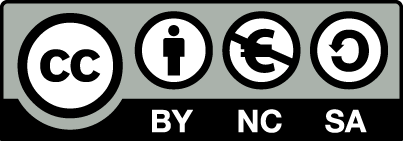 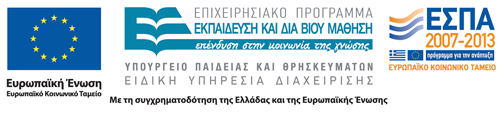 Σημειώματα
Σημείωμα Αναφοράς
Γεώργιος Παπαθανασίου. «Φυσικοθεραπεία Καρδιοαγγειακών Παθήσεων. Ενότητα 9: Πρόληψη Καρδιοαγγειακών Παθήσεων». Έκδοση: 1.0. Αθήνα 2014. Διαθέσιμο από τη δικτυακή διεύθυνση: ocp.teiath.gr. Copyright Τεχνολογικό Εκπαιδευτικό Ίδρυμα Αθήνας, Γεώργιος Παπαθανασίου 2014.
Σημείωμα Αδειοδότησης
Το παρόν υλικό διατίθεται με τους όρους της άδειας χρήσης Creative Commons Αναφορά, Μη Εμπορική Χρήση Παρόμοια Διανομή 4.0 [1] ή μεταγενέστερη, Διεθνής Έκδοση.   Εξαιρούνται τα αυτοτελή έργα τρίτων π.χ. φωτογραφίες, διαγράμματα κ.λ.π., τα οποία εμπεριέχονται σε αυτό. Οι όροι χρήσης των έργων τρίτων επεξηγούνται στη διαφάνεια  «Επεξήγηση όρων χρήσης έργων τρίτων». 
Τα έργα για τα οποία έχει ζητηθεί άδεια  αναφέρονται στο «Σημείωμα  Χρήσης Έργων Τρίτων».
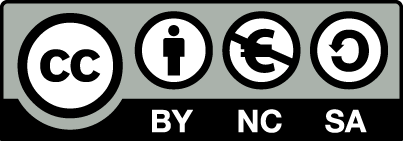 [1] http://creativecommons.org/licenses/by-nc-sa/4.0/ 
Ως Μη Εμπορική ορίζεται η χρήση:
που δεν περιλαμβάνει άμεσο ή έμμεσο οικονομικό όφελος από την χρήση του έργου, για το διανομέα του έργου και αδειοδόχο
που δεν περιλαμβάνει οικονομική συναλλαγή ως προϋπόθεση για τη χρήση ή πρόσβαση στο έργο
που δεν προσπορίζει στο διανομέα του έργου και αδειοδόχο έμμεσο οικονομικό όφελος (π.χ. διαφημίσεις) από την προβολή του έργου σε διαδικτυακό τόπο
Ο δικαιούχος μπορεί να παρέχει στον αδειοδόχο ξεχωριστή άδεια να χρησιμοποιεί το έργο για εμπορική χρήση, εφόσον αυτό του ζητηθεί.
Επεξήγηση όρων χρήσης έργων τρίτων
Δεν επιτρέπεται η επαναχρησιμοποίηση του έργου, παρά μόνο εάν ζητηθεί εκ νέου άδεια από το δημιουργό.
©
διαθέσιμο με άδεια CC-BY
Επιτρέπεται η επαναχρησιμοποίηση του έργου και η δημιουργία παραγώγων αυτού με απλή αναφορά του δημιουργού.
διαθέσιμο με άδεια CC-BY-SA
Επιτρέπεται η επαναχρησιμοποίηση του έργου με αναφορά του δημιουργού, και διάθεση του έργου ή του παράγωγου αυτού με την ίδια άδεια.
διαθέσιμο με άδεια CC-BY-ND
Επιτρέπεται η επαναχρησιμοποίηση του έργου με αναφορά του δημιουργού. 
Δεν επιτρέπεται η δημιουργία παραγώγων του έργου.
διαθέσιμο με άδεια CC-BY-NC
Επιτρέπεται η επαναχρησιμοποίηση του έργου με αναφορά του δημιουργού. 
Δεν επιτρέπεται η εμπορική χρήση του έργου.
Επιτρέπεται η επαναχρησιμοποίηση του έργου με αναφορά του δημιουργού
και διάθεση του έργου ή του παράγωγου αυτού με την ίδια άδεια.
Δεν επιτρέπεται η εμπορική χρήση του έργου.
διαθέσιμο με άδεια CC-BY-NC-SA
διαθέσιμο με άδεια CC-BY-NC-ND
Επιτρέπεται η επαναχρησιμοποίηση του έργου με αναφορά του δημιουργού.
Δεν επιτρέπεται η εμπορική χρήση του έργου και η δημιουργία παραγώγων του.
διαθέσιμο με άδεια 
CC0 Public Domain
Επιτρέπεται η επαναχρησιμοποίηση του έργου, η δημιουργία παραγώγων αυτού και η εμπορική του χρήση, χωρίς αναφορά του δημιουργού.
Επιτρέπεται η επαναχρησιμοποίηση του έργου, η δημιουργία παραγώγων αυτού και η εμπορική του χρήση, χωρίς αναφορά του δημιουργού.
διαθέσιμο ως κοινό κτήμα
χωρίς σήμανση
Συνήθως δεν επιτρέπεται η επαναχρησιμοποίηση του έργου.
Διατήρηση Σημειωμάτων
Οποιαδήποτε αναπαραγωγή ή διασκευή του υλικού θα πρέπει να συμπεριλαμβάνει:
το Σημείωμα Αναφοράς
το Σημείωμα Αδειοδότησης
τη δήλωση Διατήρησης Σημειωμάτων
το Σημείωμα Χρήσης Έργων Τρίτων (εφόσον υπάρχει)
μαζί με τους συνοδευόμενους υπερσυνδέσμους.
Χρηματοδότηση
Το παρόν εκπαιδευτικό υλικό έχει αναπτυχθεί στo πλαίσιo του εκπαιδευτικού έργου του διδάσκοντα.
Το έργο «Ανοικτά Ακαδημαϊκά Μαθήματα στο ΤΕΙ Αθήνας» έχει χρηματοδοτήσει μόνο την αναδιαμόρφωση του εκπαιδευτικού υλικού. 
Το έργο υλοποιείται στο πλαίσιο του Επιχειρησιακού Προγράμματος «Εκπαίδευση και Δια Βίου Μάθηση» και συγχρηματοδοτείται από την Ευρωπαϊκή Ένωση (Ευρωπαϊκό Κοινωνικό Ταμείο) και από εθνικούς πόρους.
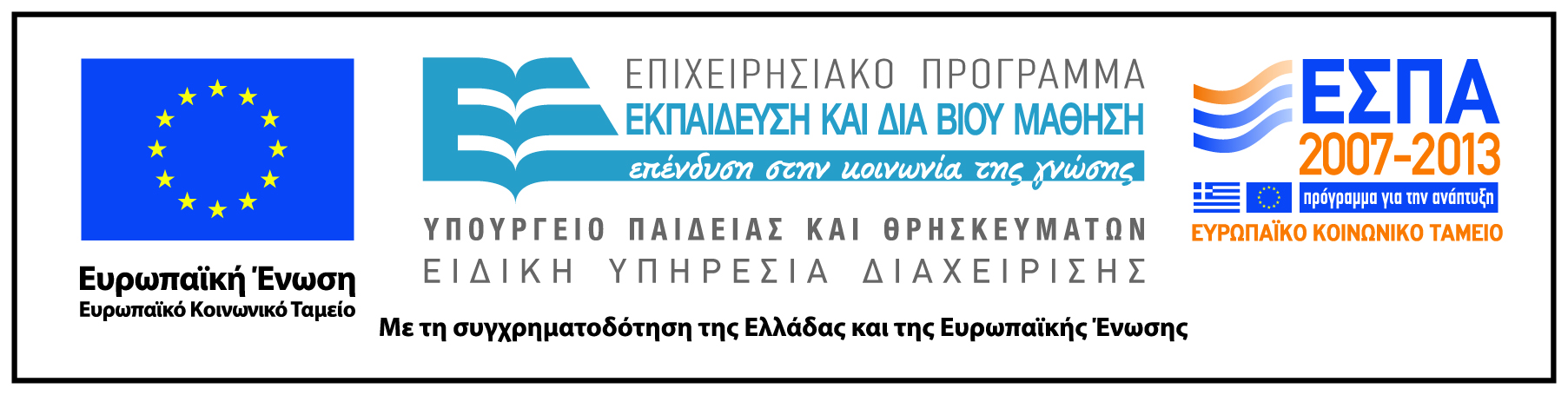